Online #Engagement
In 140 Characters
gpa 2012 fall conference
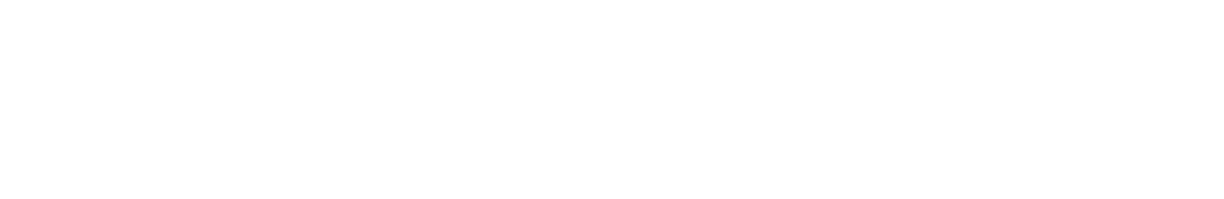 what mindmixer does:

Spark community through online citizen engagement - #Ideas, voices, and perspectives are shared revealing actionable insights.
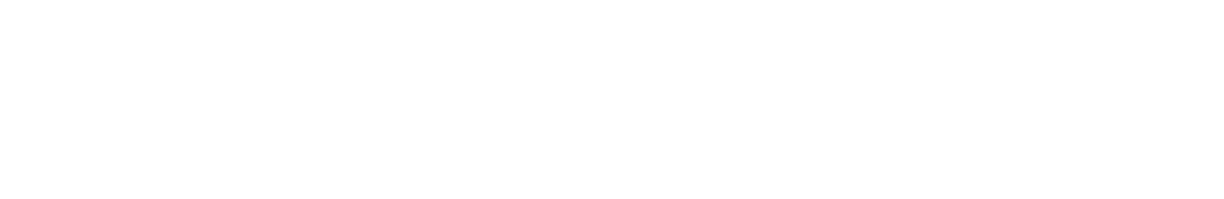 Why #online?
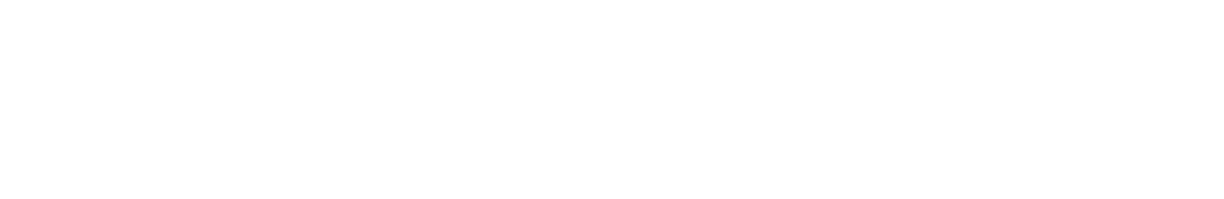 950
million people on facebook
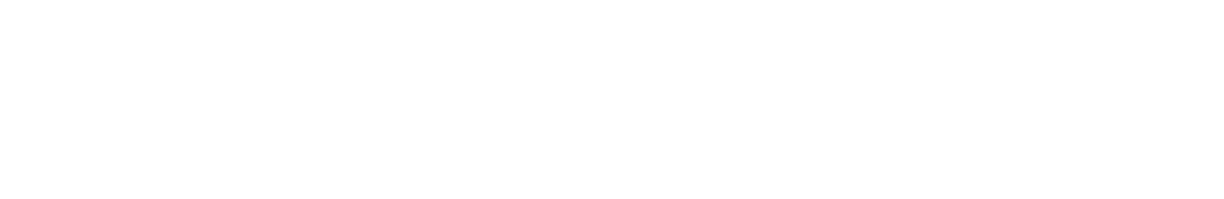 61.7%
of U.S. residents over 14 on facebook…
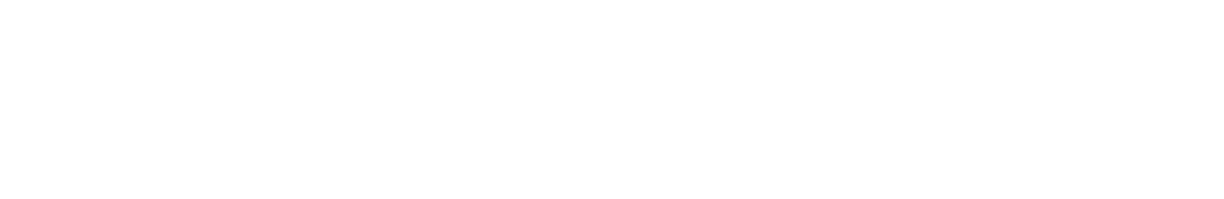 53%
of adults 65+ are active online…
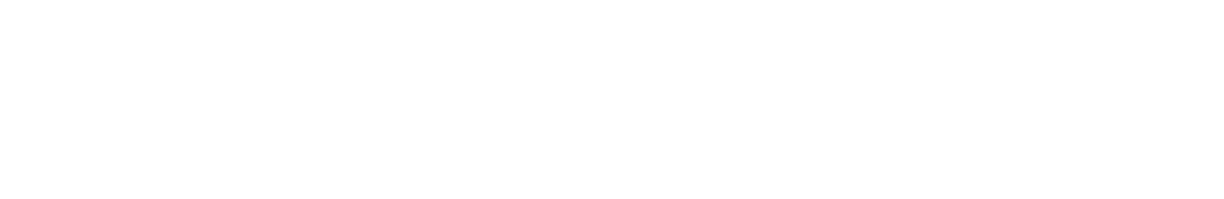 72%
of planners who use social media daily…
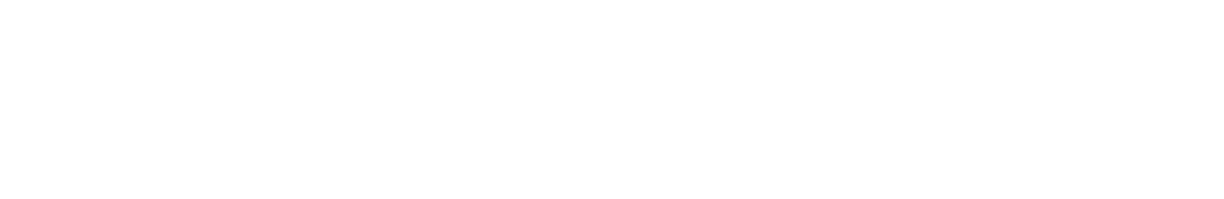 62%
of low-income (<$30K / year) households have internet access in the home…
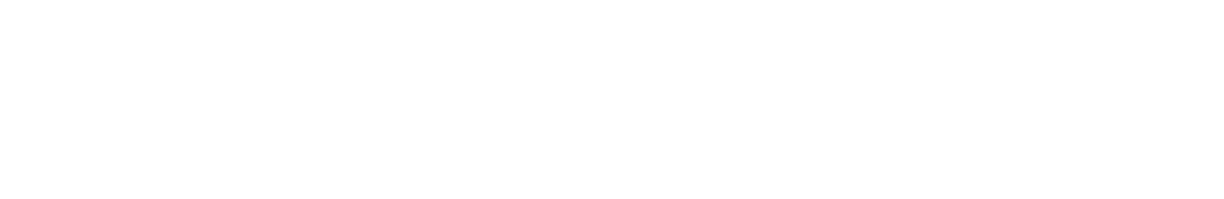 61%
of rural households have internet access in the home…
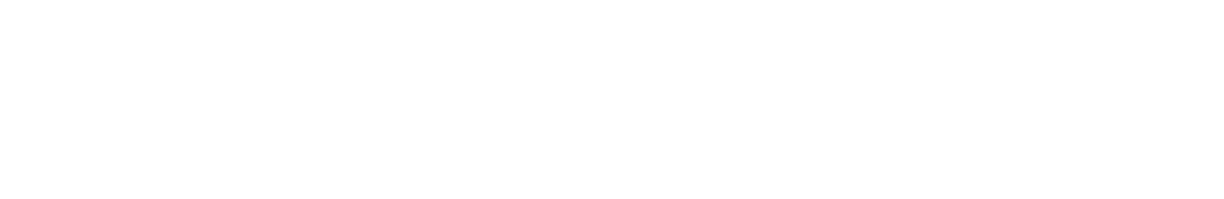 55%
U.S. adults go online using their cell phone…
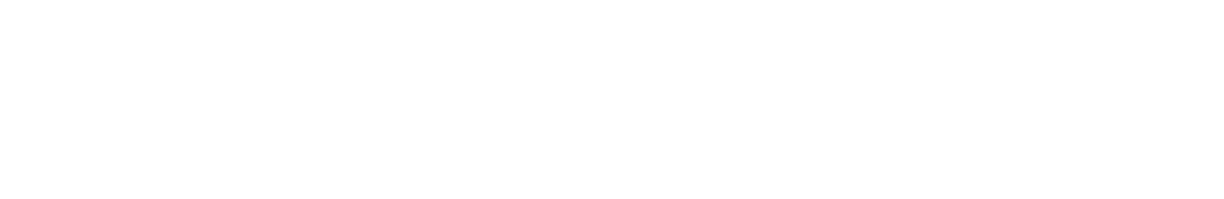 88%
U.S. households with texting capabilities
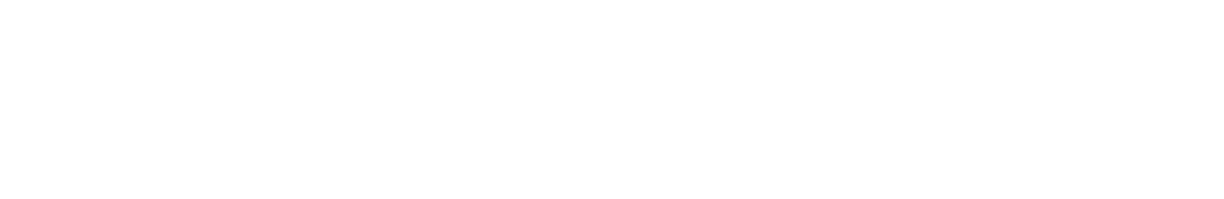 75%
14-20 year olds who have their own cell phone
1 in 3 of them send more than 100 texts per day
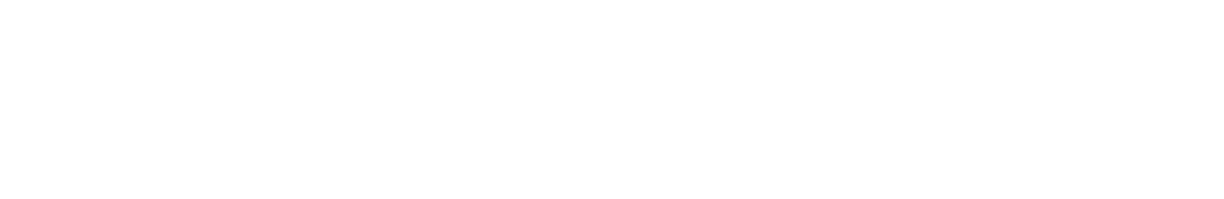 11.4%
U.S. adults that attend a public meeting each year
48% of U.S. adults have never attended a public meeting
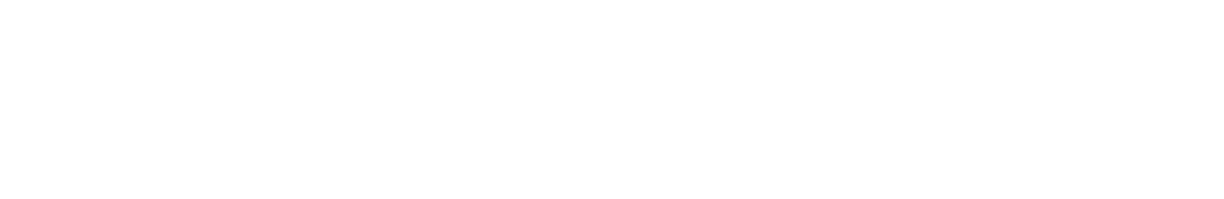 #starts
#plan for the #party
citizens feel #empowered
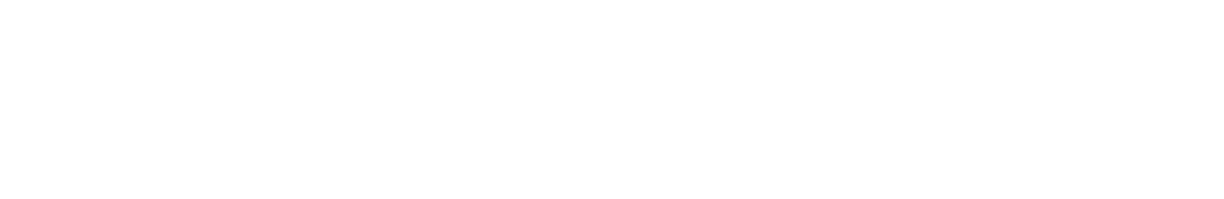 #thrives
#invite citizens
participation is #affirmed
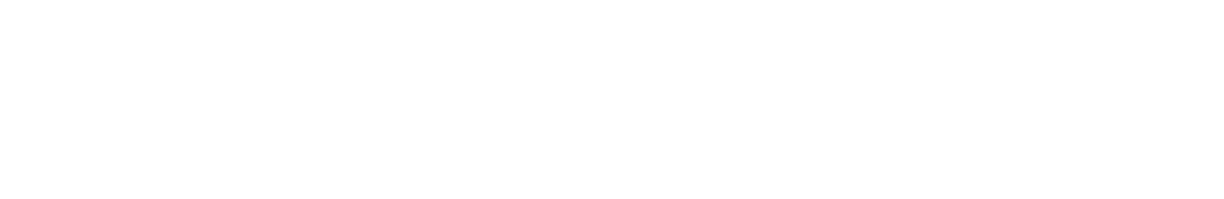 #sustains
be a #good #host
#act #together
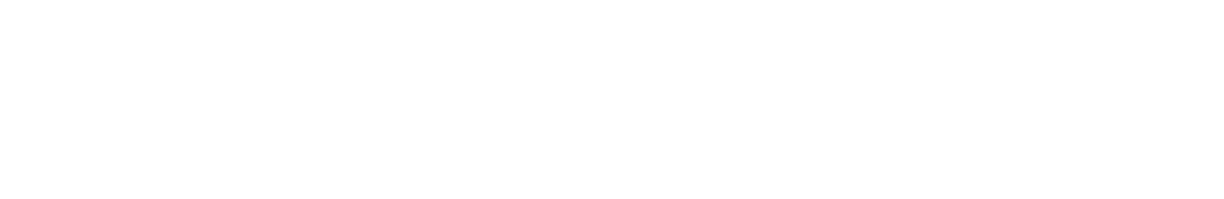 #cities
Online engagement starts when cities plan for an idea party. It thrives when cities invite citizens. It sustains when cities are a good host.
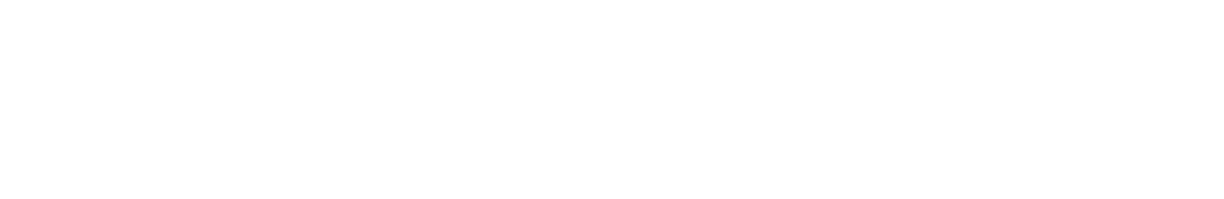 #citizens
Online engagement starts when citizens feel empowered. It thrives when citizens participation is affirmed. It sustains when we act together.
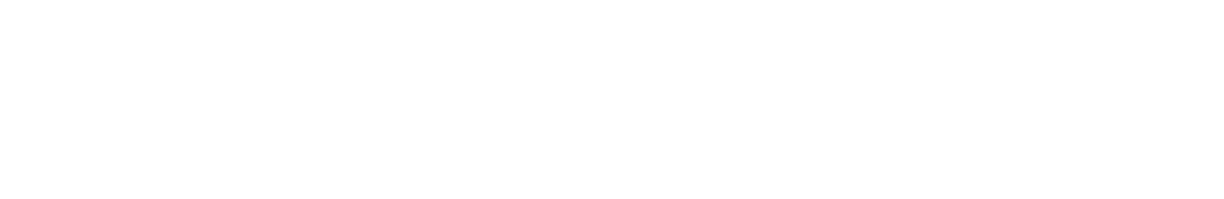 #lessons learned

New iPhone doesn’t equal more calls

Receive, respond, reengage

Anonymous participation equals anonymous quality

140 characters or less

Create topics that read like headlines
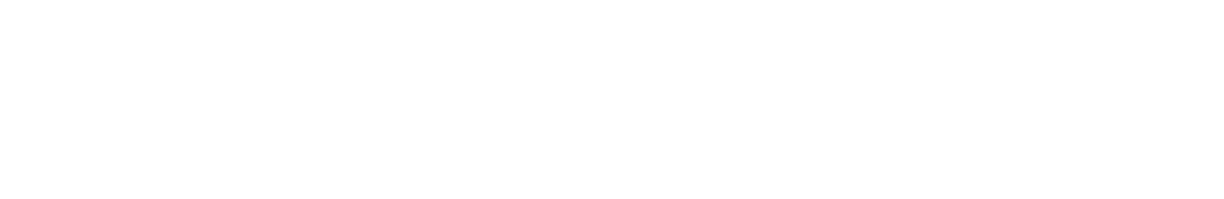 #lessons learned

Creates contributor mentality

Input supports decision making

Mayors love it

Not just a Gen Y thing

An engaged citizenry is worth $$$$$
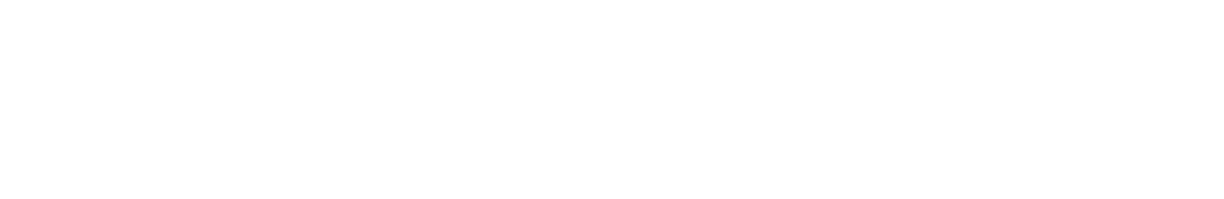